Een duidelijke boodschap!
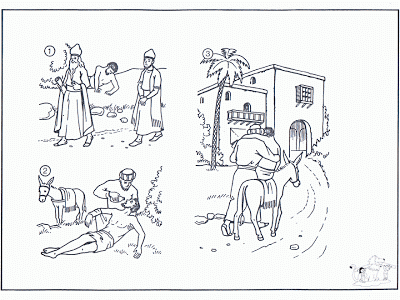 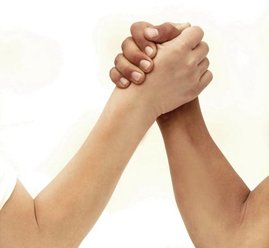 Wat moet ik doen om een 
goed mens voor God te zijn?
‘Iemand’
 ‘Toevallig’
 2 keer afdalen….

Hij kreeg medelijden
Olie en wijn!
Doet u dan voortaan net zo!
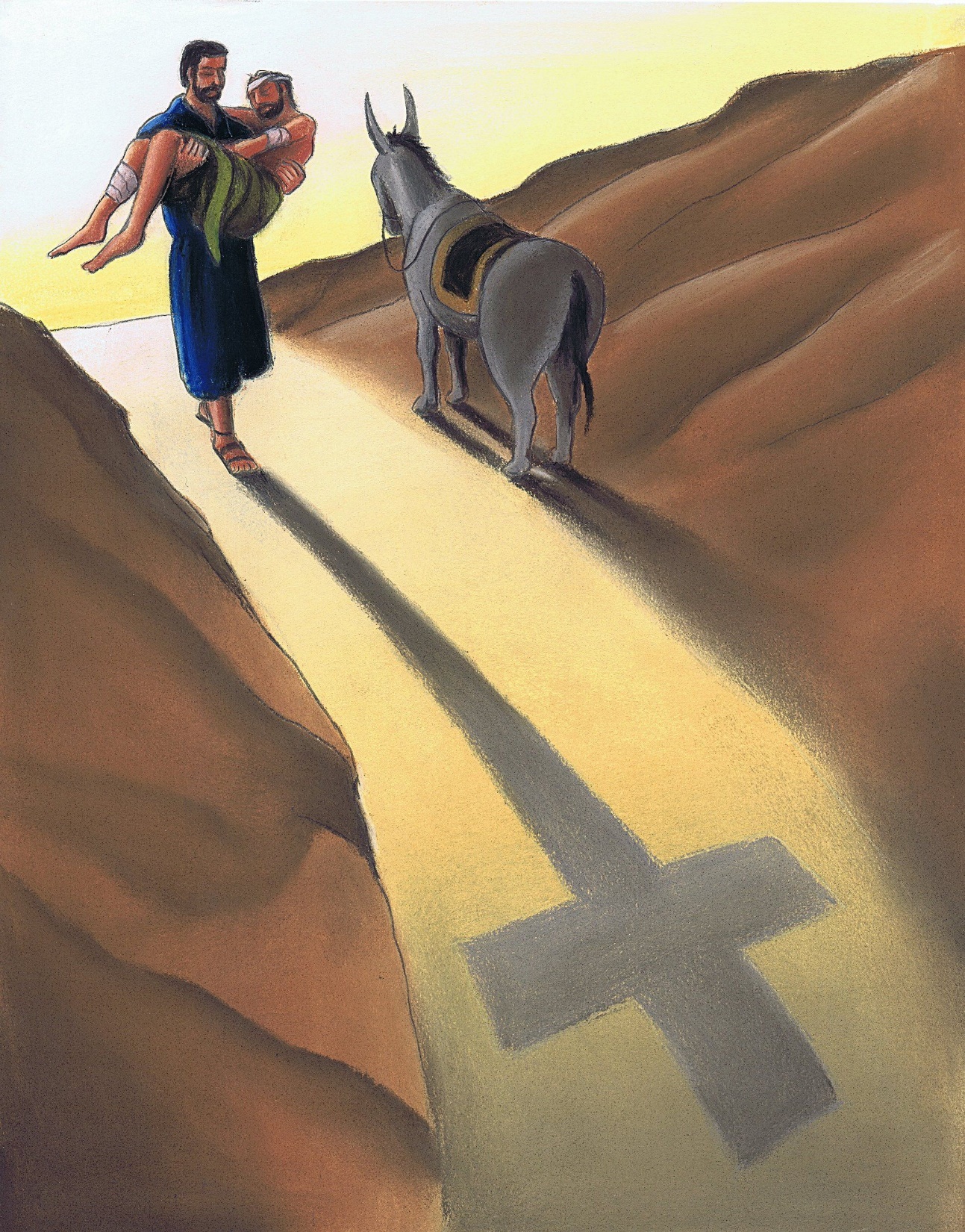 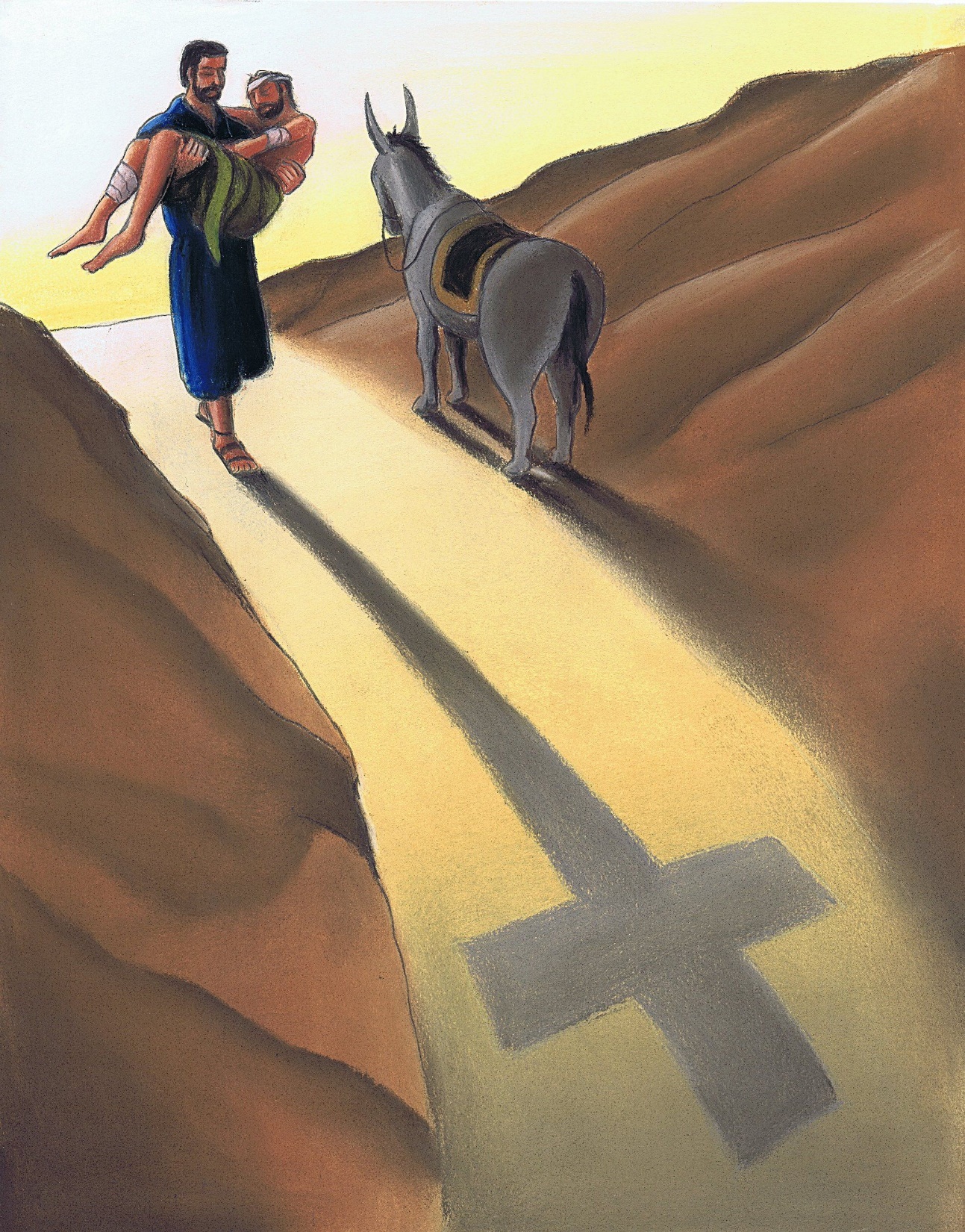 Verzorgd door Jezus
Warm van hart